Tájékoztató a Nemzeti Együttműködési Alap 2023. évi pályázati kiírásairól
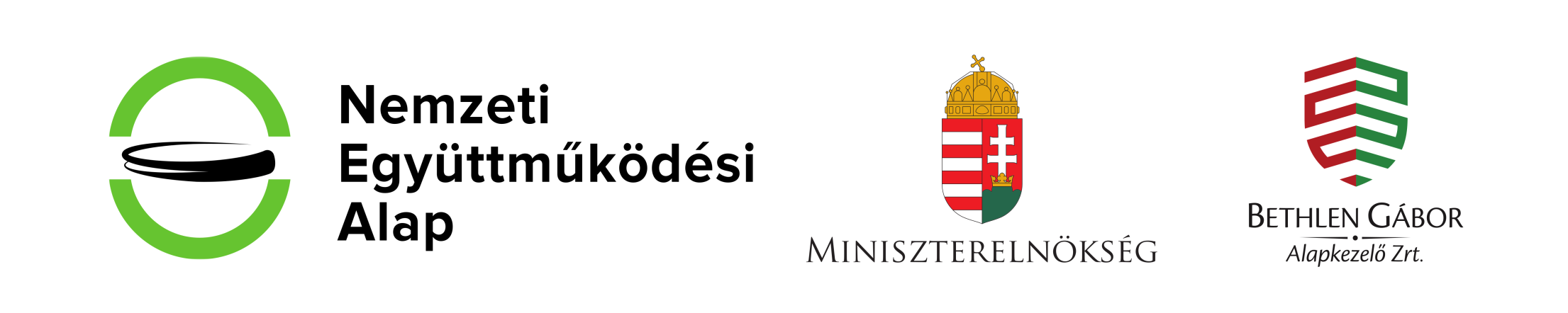 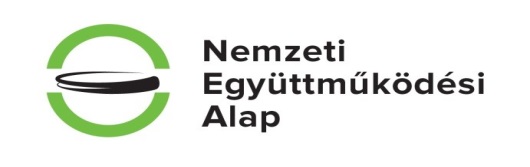 2022. októberében az alábbi pályázatok benyújtására lesz lehetősége a civil szervezeteknek:
A NEA 2023. évi forrása terhére benyújtható
egyszerűsített 
VAGY
összevont pályázat.

A pályázati kiírások egyszerre jelennek meg 2022. október 3-án, de egyszerűsített pályázat beadására várhatóan csak október 17-től lesz lehetőség. A pontos beadási határidőket a pályázati kiírások tartalmazzák majd.
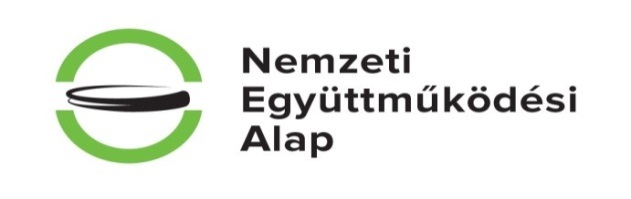 ÖSSZEVONT PÁLYÁZATI KIÍRÁS
Célja, hogy a pályázó részére egyszerűbbé váljon a támogatási igény benyújtása: egy pályázati adatlap kitöltésével van lehetőség:

kizárólag működési 
	vagy 
„vegyes” (szakmai és működési költségeket is tartalmazó) pályázat benyújtására.

Pályázat benyújtására jogosultak (hatókörtől függetlenül):

egyesület,
alapítvány,
szövetség,
Határon túli civil szervezet önállóan pályázhat, amennyiben korábban egy alkalommal NEA pályázatban társpályázó volt, a pályázati kiírás lehetővé teszi és ugyanabban az évben társpályázóként NEA támogatásra nem pályázik.
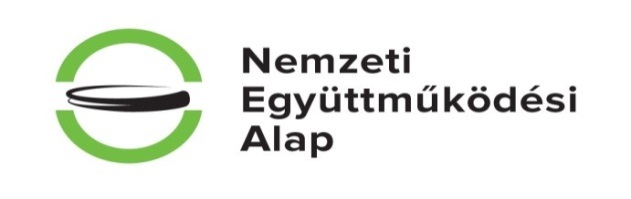 ÖSSZEVONT PÁLYÁZATI KIÍRÁS
Külön pályázati kiírás, amelynek működési része egységes tartalommal és feltételekkel, a „vegyes” (szakmai+működési) része pedig kollégiumonként eltérő tartalommal és feltételekkel jelenik meg.

Kategória kódok – kizárólag működési támogatás:
	NEAO-KP-1-2023/1 – Közösségi környezet kollégium; 
	NEAO-KP-1-2023/3 – Mobilitás és alkalmazkodás kollégium;
	NEAO-KP-1-2023/5 – Nemzeti összetartozás kollégium; 
	NEAO-KP-1-2023/7 – Társadalmi felelősségvállalás kollégium; 
	NEAO-KP-1-2023/9 – Új nemzedékek jövőjéért kollégium.

Kategória kódok – vegyes támogatás:
	NEAO-KP-1-2023/2 – Közösségi környezet kollégium; 
	NEAO-KP-1-2023/4 – Mobilitás és alkalmazkodás kollégium;
	NEAO-KP-1-2023/6 – Nemzeti összetartozás kollégium; 
	NEAO-KP-1-2023/8 – Társadalmi felelősségvállalás kollégium; 
	NEAO-KP-1-2023/10 – Új nemzedékek jövőjéért kollégium.
ÖSSZEVONT PÁLYÁZATI KIÍRÁS Vegyes támogatás
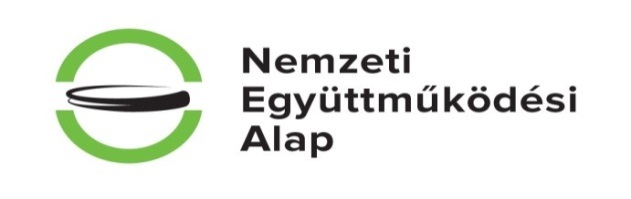 ÖSSZEVONT PÁLYÁZATI KIÍRÁSTanácsi irányelvek
egy pályázat benyújtására van lehetőség a NEA 2023. évi egyszerűsített (NEAG-KP-1-2023), normatív (NEAN-KP-1-2023) és az összevont működési (NEAO-KP-1-2023/1; NEAO-KP-1-2023/3; NEAO-KP-1-2023/5; NEAO-KP-1-2023/7; NEAO-KP-1-2023/9) pályázati kategóriákban;
két pályázat benyújtására van lehetőség a NEA 2023. évi összevont vegyes pályázati kategóriákban (NEAO-KP-1-2023/2; NEAO-KP-1-2023/4; NEAO-KP-1-2023/6; NEAO-KP-1-2023/8; NEAO-KP-1-2023/10): egy pályázat nyújtható be önállóan, egy pedig együttesen, határon túli civil szervezettel (társpályázóval) együttműködésben;
minden kollégium esetében lehetőséget kell biztosítani határon túli civil szervezet részére pályázat benyújtására társpályázóként és önállóan is (figyelem: az önállóan pályázó határon túli civil szervezet a pályázat benyújtásának évében  társpályázóként nem pályázhat);
a NEA 2023. évi pályázati kiírásai esetében a támogatást saját forrás nélkül kell biztosítani;
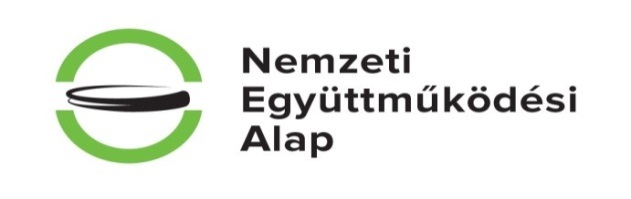 ÖSSZEVONT PÁLYÁZATI KIÍRÁSTanácsi irányelvek
Az el nem számolható költségek köre a tavalyihoz képest változatlan:
gépjármű* beszerzése nem finanszírozható;
a felújítási költségeknél a gépjármű használhatóságának jellegváltása elszámolható: lehetőség van a pályázat terhére a meglévő gépjármű átalakítására, hogy a civil szervezet feladatának ellátására alkalmassá váljon;
ingatlan beszerzése/létesítése továbbra sem finanszírozható;
Kivéve: az önkormányzati tulajdonú, vagy önkormányzat által alapított 100%-os önkormányzati tulajdonú nonprofit gazdasági társaság tulajdonában/kezelésében lévő, vagy egyházi tulajdonú ingatlan felújítása, melynek feltétele a civil szervezet és a helyi önkormányzat, gazdasági társaság vagy egyházi jogi személy között legalább a fenntartási időszakra szóló (5 éves), ingyenes használatról szóló előzetes megállapodás megléte)

*kivéve a fogyatékkal élők kerekes–székei, mopedjei
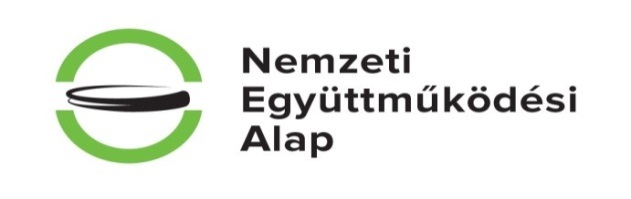 ÖSSZEVONT PÁLYÁZATI KIÍRÁSMűködési támogatás
egységes szerkezetben és feltételekkel jelenik meg mind az öt kollégium esetében;
egy pályázó szervezet egy pályázatot nyújthat be;
támogatási összeg: min. 200.000,- Ft, max. 3.000.000,- Ft;
saját forrás nem kerül előírásra;
támogatás formája: visszatérítendő vagy vissza nem térítendő támogatás; 100 %-os támogatási előleg formájában vagy a beszámoló elfogadását követően folyósított támogatás
NEA egyszerűsített támogatás
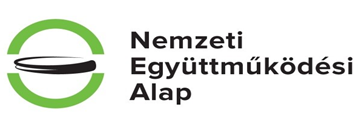 Célja helyi szinten működő (helyi vagy területi hatókörű) kis civil szervezetek támogatása, akik így jogosultsági alapon, egyszerűbb pályázati adatlap kitöltésével juthatnak majd egyszeri, kisösszegű támogatáshoz.
Feltételek:
helyi vagy területi hatókörű egyesület, alapítvány, szövetség;
a benyújtást megelőző két lezárt üzleti évben letétbe helyezett és teljes számviteli beszámolóval rendelkezik;
a pályázat megjelenését megelőző két lezárt üzleti évben a beszámolóval igazolható éves összes bevétele egyik évben sem éri el a 7 M Ft-ot (nem számít bele a Magyar Falu Program jogcímcsoport terhére nyújtott támogatások összege);
a 2023. évi NEA forrás terhére összevont pályázatot nem nyújtott be;
NEA egyszerűsített támogatás
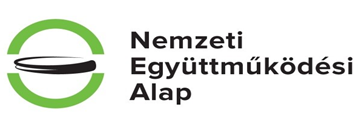 a támogatás összege min. 100 000 Ft – max. 350.000 Ft;
a támogatás jogosultsági alapon, beérkezési sorrendben a támogatási keret kimerüléséig biztosítandó;
a támogatást önrész nélkül, 100%-os támogatási előlegként, vissza nem térítendő támogatásként kell biztosítani;
a civil szervezet alapcél szerinti tevékenységéhez kapcsolódó költségeinek fedezésére fordítható.
NEA egyszerűsített támogatásLeggyakoribb formai hibák
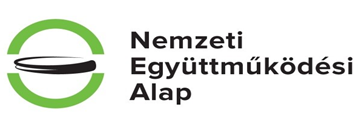 a pályázó utolsó két lezárt üzleti évről szóló, számviteli beszámolóval igazolható éves összes bevétele az egyik vagy mindkét év vonatkozásában eléri vagy meghaladja az előírt mértéket;
a NIR-ben vagy az Országos Bírósági Hivatal (OBH) honlapján nem érhető el az utolsó két lezárt üzleti évről szóló számviteli beszámoló vagy a letétbe helyezést igazoló dokumentum;
a támogatási igényt benyújtó személy nem jogosult a szervezet képviseletére (eltérés van a NIR és az OBH közhiteles nyilvántartásának adatai között);
az adatvédelmi nyilatkozat nem kerül csatolásra, illetve hiányos a kitöltése vagy nem szerepel rajta a hivatalos képviselő aláírása;
az általános nyilatkozat nem kerül csatolásra vagy nem szerepel rajta a hivatalos képviselő aláírása.
Pályázati kiírások elérhetősége
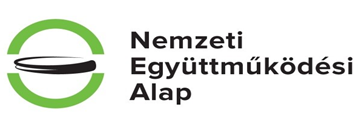 A Nemzeti Együttműködési Alap (NEA) pályázati kiírásai elérhetőek a Civil Információs Portálon, az alábbi linken: https://civil.info.hu/nea/kezdolap/palyazatok/index.html
illetve a Bethlen Gábor Alapkezelő Zrt. honlapján: https://bgazrt.hu/tamogatasok/nemzeti-egyuttmukodesi-alap/
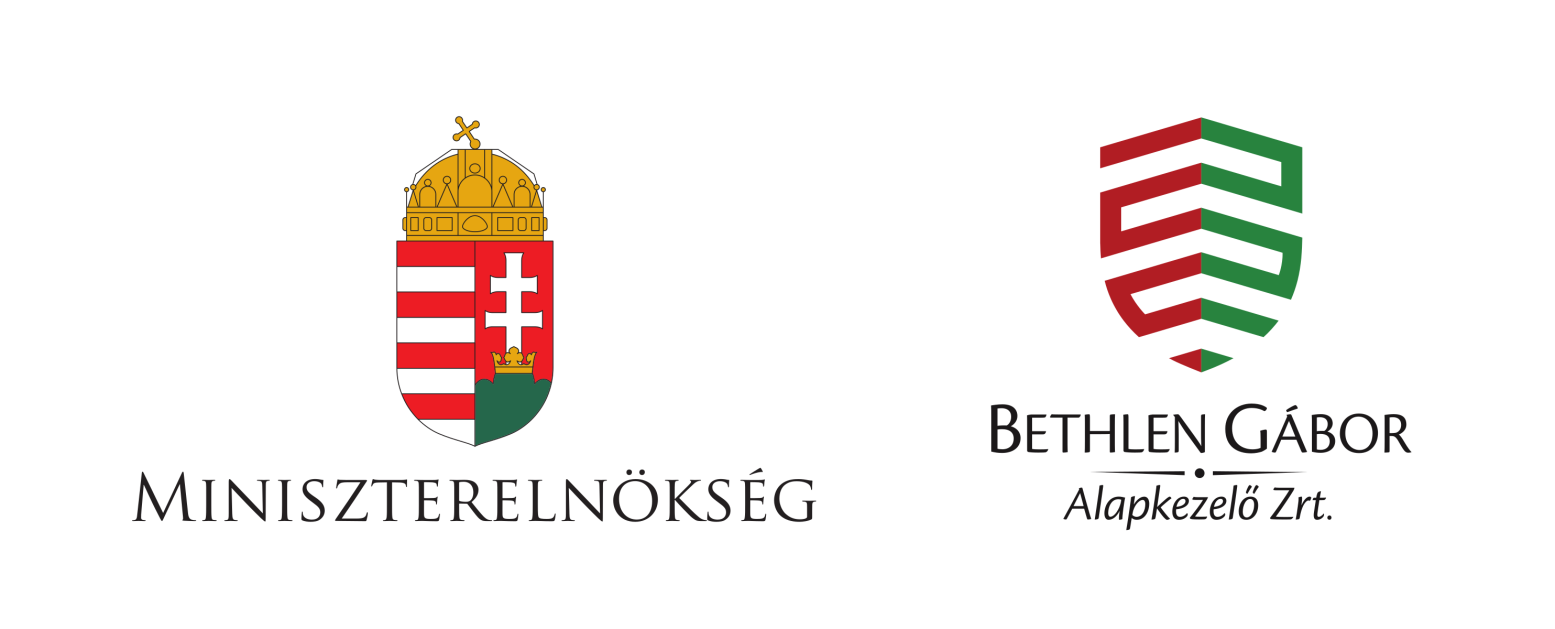 Figyelem!

Összevont pályázatok
a pályázói felületek a pályázati kiírások megjelenésével egyidőben, október 3-án nyílnak meg;
egy pályázó szervezet kategóriától függően egy vagy két pályázatot nyújthat be a 2023. évi NEA kiírások esetében;
összevont pályázat esetében az utolsó lezárt üzleti évről szóló számviteli beszámoló szükséges;
éves összes bevétel: 75 M Ft-os korlát (nem számít bele a számviteli beszámolóval igazolható normatív támogatások összege). 75 M Ft-ot elérő vagy meghaladó bevétel esetén a civil szervezet részére kizárólag működési támogatás nyújtható, kizárólag visszatérítendő formában.

Egyszerűsített pályázatok
a pályázói felületek várhatóan október 17-én nyílnak meg;
egy pályázó szervezet egy pályázatot nyújthat be az egyszerűsített pályázati kategóriák esetében;
az egyszerűsített kiírás esetében utolsó két lezárt üzleti évről szóló számviteli beszámoló szükséges;
éves összes bevétel: egyszerűsített esetében 7 M Ft-os korlát, mindkét vizsgált beszámoló esetében (nem számít bele a Magyar Falu Program jogcímcsoport terhére nyújtott támogatások összege);
egyszerűsített pályázatot csak Magyarországon bejegyzett civil szervezet adhat be.
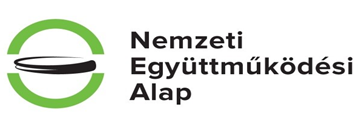 Figyelem!

Amit nem szabad figyelmen kívül hagyni:

a pályázó civil szervezet egyesület, alapítvány vagy szövetség;
a pályázó civil szervezetet a Bíróság 2021. december 31. napjáig nyilvántartásba vette;
a pályázó szervezet adatai az Országos Bírósági Hivatal honlapján a Civil Szervezetek Névjegyzékében szereplő adatokkal megegyeznek; 
a pályázat beadásának napjáig a pályázónak egyszeri és egyösszegű pályázati díjat kell megfizetnie kizárólag banki átutalással;
a szükséges mellékletek, nyilatkozatok (pályázati díj befizetésének igazolása, általános nyilatkozat, adatkezelési hozzájáruló nyilatkozat) csatolásra kerültek a NIR-be;
azon pályázatok, amelyek határidőben nem kerülnek véglegesítésre, nem minősülnek benyújtott pályázatnak, és az Alapkezelő formai ellenőrzésnek sem veti alá.
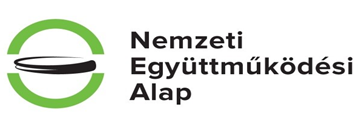 Elszámolási kisokos
A sikeres elszámolást a pályázat benyújtásakor kell megalapozni!

Figyeljünk a támogatás címének megfelelő meghatározására, a szakmai program és a költségvetési terv összeállítására – ezek teljesülését az Alapkezelő mind ellenőrzi az elszámoláskor! 
Fontos, hogy előre tájékozódjunk, a Bethlen Gábor Alapkezelő Zrt. honlapján megtalálhatóak a legfontosabb dokumentumok: Általános Szerződési Feltételek (ÁSZF), a pályázati és elszámolási útmutatók: https://bgazrt.hu/, illetve körültekintően olvassuk el a Támogatói Okiratot!
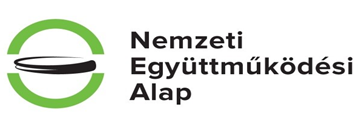 Elszámolási kisokos

A támogatás címe = a támogatás céljával, amelyet teljesíteni kell – ha konkrét felsorolást tartalmaz, az abban felsoroltakat mind teljesíteni kell – ha időközben kiderül, hogy nem tudják teljesíteni – módosítási kérelmet kell benyújtani a megvalósítási időszak végéig! Célszerű tehát minél általánosabb címet megadni (pl. helyszín, időpont, fellépő, konkrét beszerzendő eszköz megnevezése nélkül)

Szakmai programban azt szükséges röviden összefoglalni, hogy a támogatási célt hogyan kívánják megvalósítani és annak milyen eredménye, illetve hatása várható – ha időközben kiderül, hogy nem tudják teljesíteni módosítási kérelmet kell benyújtani a megvalósítási időszak végéig!

Költségterv – a vonatkozó útmutató részletes leírást tartalmaz a költségterv összeállításához – a költségterv szöveges indoklásának is összhangban kell lennie a szakmai programban foglaltakkal! A Támogatói Okirat tartalmazza, hogy milyen mértékű átcsoportosítás lehetséges a költségterv fősorai között (jelenleg 30%) – ha időközben kiderül, hogy a megengedett mértéken felüli átcsoportosítás vagy új költségsor megnyitására van szükség – módosítási kérelmet kell benyújtani a megvalósítási időszak végéig!
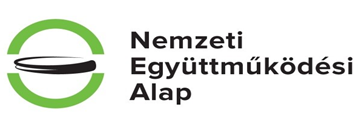 Elszámolási kisokos

Megvalósítási időszak: a Kedvezményezett a támogatást a Támogatói Okiratban meghatározott időszakon belül használhatja fel, a NEA 2023. esetében a megvalósítási időszak egységesen 2023. április 1. – 2024. március 31. (figyelem: a támogatás folyósítása megelőzheti a megvalósítási időszakot!)

Elszámolási időszak: a megvalósítási időszakot követő, a Támogatói Okiratban a beszámoló benyújtására meghatározott időtartam (alapesetben a megvalósítási időszak végétől számított 30 nap)

FONTOS: a COVID-19 világjárvány miatt a megvalósítási időszak a 2021. január 1. napját követően keletkezett támogatási jogviszonyok esetében 2022. december 31. napjára, az elszámolási időszak pedig 2023. január 30. napjára módosul!
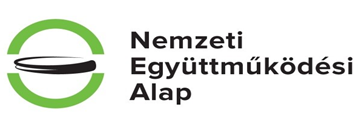 Elszámolási kisokos

Szükség van-e közbeszerzés lefolytatására? NEA pályázatok esetében nincs közbeszerzési kötelezettség.

A 200 000 Ft értékhatárt meghaladó értékű, áru beszerzésére vagy szolgáltatás megrendelésére irányuló szerződés kizárólag írásban köthető, a jogszabály alapján írásban kötött szerződésnek minősül az elküldött és visszaigazolt megrendelés is!

Szükség van-e több árajánlat bekérésére? NEA pályázatok esetében nem szükséges több árajánlat bekérése.

Melyek az elszámolható, illetve a nem elszámolható költségek? Vonatkozó pályázati kiírás/felhívás és/vagy útmutató tartalmazza, erre már a tervezéskor érdemes figyelni!

Kevesebb támogatást nyertem, mint amit pályáztam, mi a teendő? Át kell tekinteni a szakmai programot és a költségtervet és szükség esetén módosítani kell, akár a támogatási célt is! – Két módon lehetséges: amikor visszanyitásra kerül a felület vagy módosítási kérelmet kell benyújtani legkésőbb a megvalósítási időszak végéig!
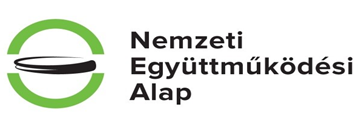 Elszámolási kisokos
Szakmai beszámoló

Szakmai beszámoló – A szakmai programhoz igazodva, röviden, de kellő részletezettséggel össze kell foglalni a megvalósított tevékenységet:
rendezvény esetén: a rendezvény megnevezését, helyszínét, dátumát, a résztvevők számát, a program leírását;
felújítás esetén: a felújítás konkrét tartalmát, hogy mi valósult meg.

Az eredetileg tervezett szakmai programtól való eltérést minden esetben indokolni szükséges. A szakmai programtól való jelentősebb eltérés esetén érdemes az ügyintézővel felvenni a kapcsolatot, hogy szükséges-e a szakmai program módosítás, még a megvalósítási időszak alatt!

Nyilvánosság tájékoztatására vonatkozó követelmények teljesítése – pályázati kiírás/útmutató tartalmazza ezeket a követelményeket, illetve a BGA holnapjáról letölthetők a logók: https://bgazrt.hu/letoltheto-logok/

A szakmai beszámoló benyújtása a NIR-ben történik, papír alapon nem kell beküldeni
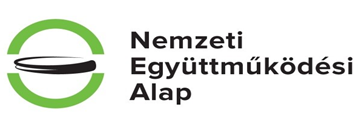 Elszámolási kisokos
Pénzügyi elszámolás
Pénzügyi elszámolás – a bizonylatok NIR-be történő rögzítését követő véglegesítéskor a rendszer generálja a számlaösszesítőt. Azoknak a bizonylatoknak a hitelesített másolatát szükséges benyújtani, ahol a „Benyújtandó bizonylat” oszlopban az „igen” szerepel (figyelem: NIR-ben történő rögzítés és papír alapú beküldés is szükséges!) A számlaösszesítőn történő feltüntetésen felül a NIR értesítő levelet is küld a pénzügyi elszámolás részeként benyújtandó dokumentumokról

Záradékolás: Minden, a támogatás terhére elszámolt, eredeti számlát záradékolni kell! A záradék az eredeti számlára kerül rá kék tollal vagy bélyegzővel. Fontos: mindig a pályázati azonosítószámot tüntetjük fel a támogatás beazonosításaként! Záradék minta: „…. Ft a NEAO-KP-1-2021/…-…….. azonosítószámú támogatás terhére elszámolva”

Hitelesítés: hitelesíteni a záradékolt eredeti dokumentumokról készített másolatokat szükséges, amelyek benyújtásra kerülnek az elszámolás részeként. Hitelesítés minta:         „A másolat az eredetivel mindenben megegyezik.
	<<Helység>>,  <<év>> <<hónap>> <<nap>>
			P.H.
		<<cégszerű aláírás>>”
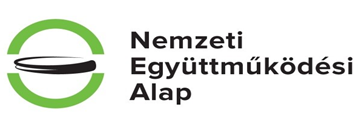 Elszámolási kisokos
Pénzügyi elszámolás

Benyújtandó dokumentumok köre:

a számlaösszesítő egy eredeti, a kedvezményezett által cégszerűen aláírt példánya,
a költségeket igazoló, záradékolt számviteli bizonylatok (számlák) hitelesített másolatai,
a kifizetést igazoló bizonylatok hitelesített másolatai,
amennyiben szükséges, a vonatkozó szerződés hitelesített másolatai,
társpályázóval megvalósított támogatás esetén a társpályázóval kötött Együttműködési megállapodás hitelesített másolata.

Kifizetést igazoló bizonylatok: 
Átutalással történő teljesítés esetén: nyitó és záró egyenleget is tartalmazó bankszámlakivonat vagy nyitó és záró egyenleget is tartalmazó internetes számlatörténet;
Készpénzes kifizetés esetén: kiadási pénztárbizonylat, időszaki pénztárjelentés, naplófőkönyv.
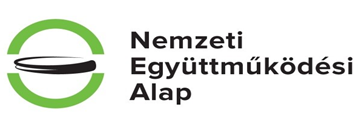 Hasznos linkek gyűjteménye

NIR belépési pont:
https://nir.bgazrt.hu/bga/

OBH civil szervezetek névjegyzéke:
http://birosag.hu/allampolgaroknak/civil-szervezetek/civil-szervezetek-nevjegyzeke-kereses








Civil Információs Portál:
https://civil.info.hu

CIP NEA:
https://civil.info.hu/nea
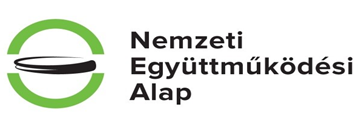 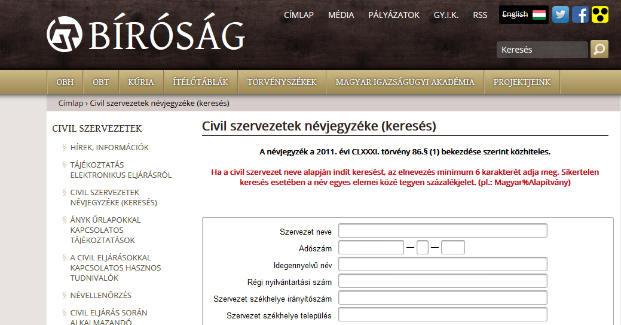 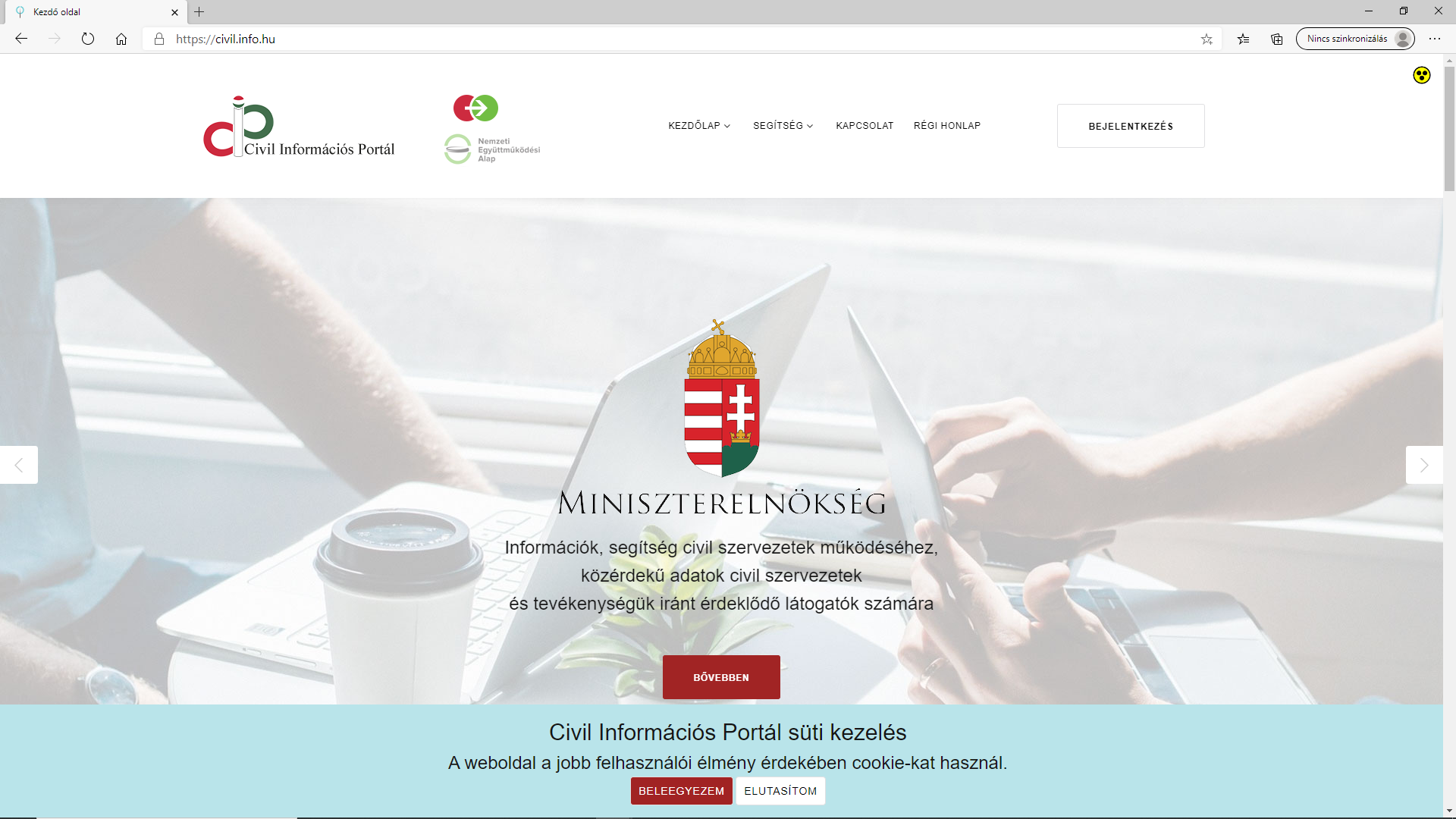 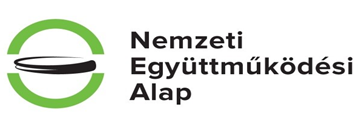 Köszönöm a figyelmet!
Sikeres pályázást 
kívánunk!